UNIVERSIDAD AUTONOMA DE CHIRIQUIFACULTY OF MEDICINEEMERGENCY MEDICAL SCHOOLSUBJECT:  SCIENTIFIC ENGLISHABBREVIATION: 120BINSTRUCTOR: MARISOL BARRAZA M.Sc.GROUP MEMBERS: ANIELKA, JARAMILLO ID; 4-761-328PATRICIO, LIZONDROID;4-776-439ZULLIRETH, QUINTEROID: 4-763-849 GROUP PROJEC: OBSTRUCTION IN THE AIRWAYDATE:NOVEMBER 14, 2011
INDEX
GLOSSARY………………………………………………………………………….…........1
 OBSTRUCTION IN  THE AIRWAY……………………………………………….…..2
 OBSTRUCTED AIRWAY SIGNS AND SIPMTOMS………………….……….…3
INCOMPLETE OR PARTIAL OBSTRUCTION ……………………………………3.1
 COMPLETE OR TOTAL OBSTRUCTION………………………………………....3.2
 CONSCIOUS VICTIMS …………………………………………………………….…….3.4
 UNCONSCIOUS VICTIMS ……………………………………………………….…….3.5
CAUSES……………………………………………………………………………………..….4
 FIRST AID TREATMENT………………………………………………………............5
 TREATMENT FOR INFANT………………………………………………………………6
HEIMLICH MANEUVER………………………….…………………………….…………7
 BIBLIOGRAPHY………………………………………………………………….............8
GLOSSARY
AIRWAY OBSTRUCTIONS: OBSTRUCCIÓN DE LAS VÍAS RESPIRATORIAS.
 EMERGENCY TREATMENT: TRATAMIENTO DE EMERGENCIAS.
MECHANICS OF HANDLING: MECÁNICAS DE MANEJO.
 EXCHANGE OF AIR: INTERCAMBIO DE AIRE.
 ENCOURAGE THE VICTIM: ANIMAR A LA VICTIMA.
 HEIMLICH MANEUVER: MANIOBRA DE HEIMLICH.
 VICTIM´S WAIST: CINTURA DE LA VÍCTIMA.
 ABOVE THE NAVEL: ENCIMA DEL OMBLIGO.
BREAST BONE: PUNTA INFERIOR DEL ESTERNÓN.
ELBOWS OUT: CODOS HACIA FUERA.
QUICK, UPWARD THRUSTS: COMPRESIONES RAPIDAS HACIA ARRIBA.
 FOREIGN OBJECT: OBJETO EXTRAÑO.
OBSTRUCTION IN THE AIRWAY
Is when something keeps the air from moving in and out of the airways  in your lungs.
Is a respiratory problem caused by increased resistance in the bronchioles that reduces the amount of air inhaled in each breath and the oxygen that reaches the pulmonary arteries.
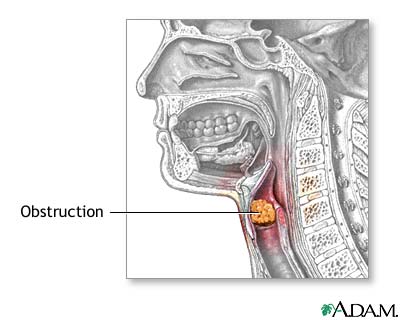 OBSTRUCTED AIRWAY SIGNS AND SYPMTOMS 


Conscious and Unconscious Victims 
(Victimas Consientes y Inconscientes)
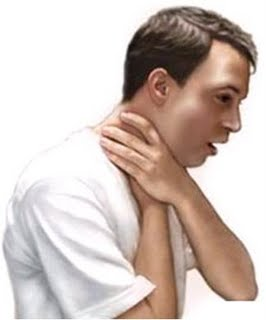 PARTIAL OBSTRUCTION
Breathing is labored.
Breathing may be noisy.
Some escape of air can be felt from the mouth.
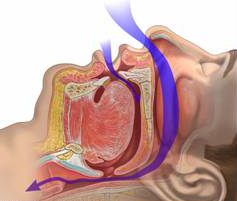 COMPLETE OBSTRUCTION
There may be efforts at breathing.
There is no sound of breathing.
There is no escape of air from nose and/or mouth.
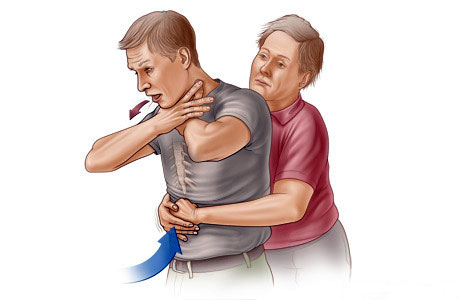 CONSCIOUS VICTIMS
In conscious patients may occurs see:  
Coughing.
Wheezing.
Shortness of breath.
Desperately grab at their neck.
Cannot speak or cry out.
Face turns blue from lack of oxygen.
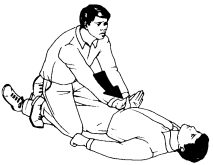 UNCONSCIOUS VICTIMS
Rise  and  fall of   the chest and air exchange through the nose and/or mouth. 
The person's face turns blue (cyanosis) from lack of oxygen.
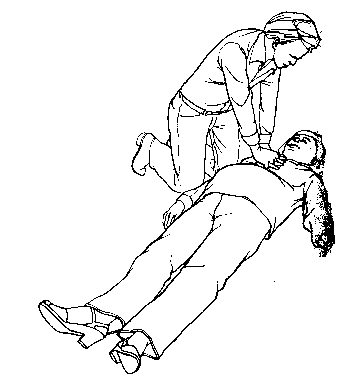 CAUSES OF OBSTRUCTION IN THE AIRWAY
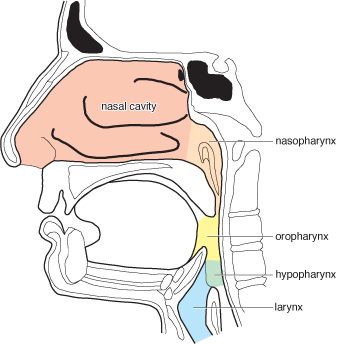 Upper Airway:
Tongue (due to unconsciousness)
Soft tissue swelling.
Blood, vomit.
Direct injury.
Larynx (voice box): 
Foreign material, direct injury, soft tissue swelling.
Lower Airway: 
Secretions, or edema blood.
Bronchospasm.
Aspiration of gastric contents.
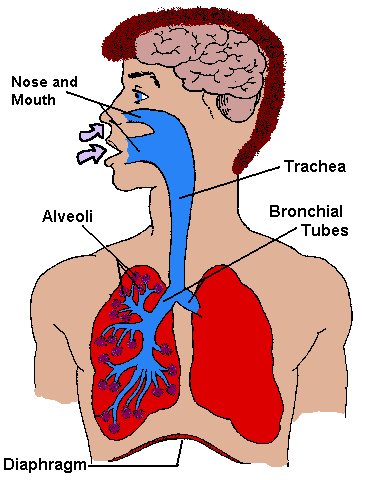 FIRST AID TREATMENT
If the person has a complete obstruction and is unable to speak or breathe, the Heimlich maneuver may be lifesaving.
Maintain a clear and open airway.
Monitor breathing and circulation.
Monitor  vital signs.
Cover the victim with a blanket.
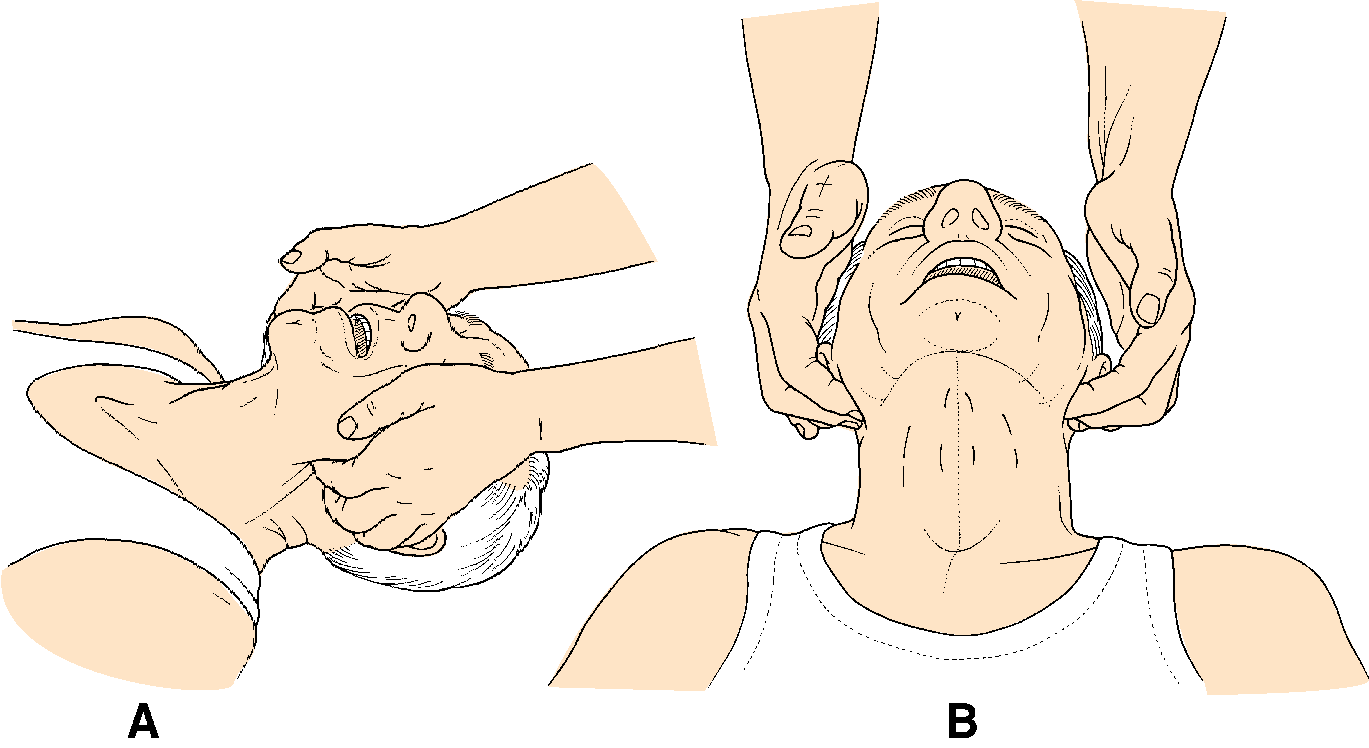 TREATMENT FOR INFANTS
Hold the infant with the head in your hand, and the spine along your forearm and the head below the rest of the body.
Compress the chest 5 times.
Switch the infant to your other forearm.
Perform 5 back blows, keeping the infant's head below the rest of the body.
Continue until the obstruction is cleared, or the infant goes unconscious.
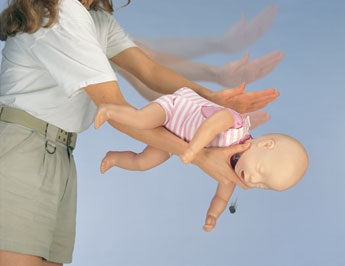 HEIMLICH MANEUVER
Stand behind the victim.
Wrap your arms around the victim's waist.
Make a fist with one hand and place the thumb side of the fist against the victim's abdomen.
Grasp your fist with your other hand, with elbows out, and press your fist into the victim's abdomen with quick, upward thrusts.
Repeat thrusts until foreign object is cleared or the victim becomes unconscious.
HEIMLICH MANEUVER
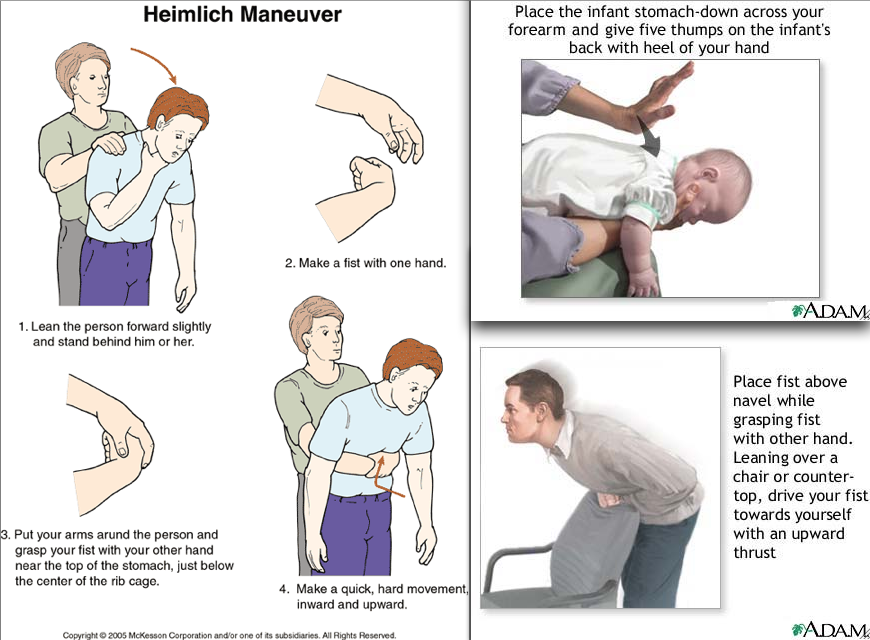 HEIMLICH MANEUVER
BIBLIOGRAPHY
First Aid/Obstructed Airway: http://en.wikibooks.org/
http://en.wikibooks.org/wiki/First_Aid/Obstructed_Airway
Acute upper airway obstruction http://www.nlm.nih.gov/medlineplus/ency/article/000067.htm 
 Complete and Partial airway obstruction 
http://www.tpub.com/content/medical/10669c/css/10669-c_88.htm